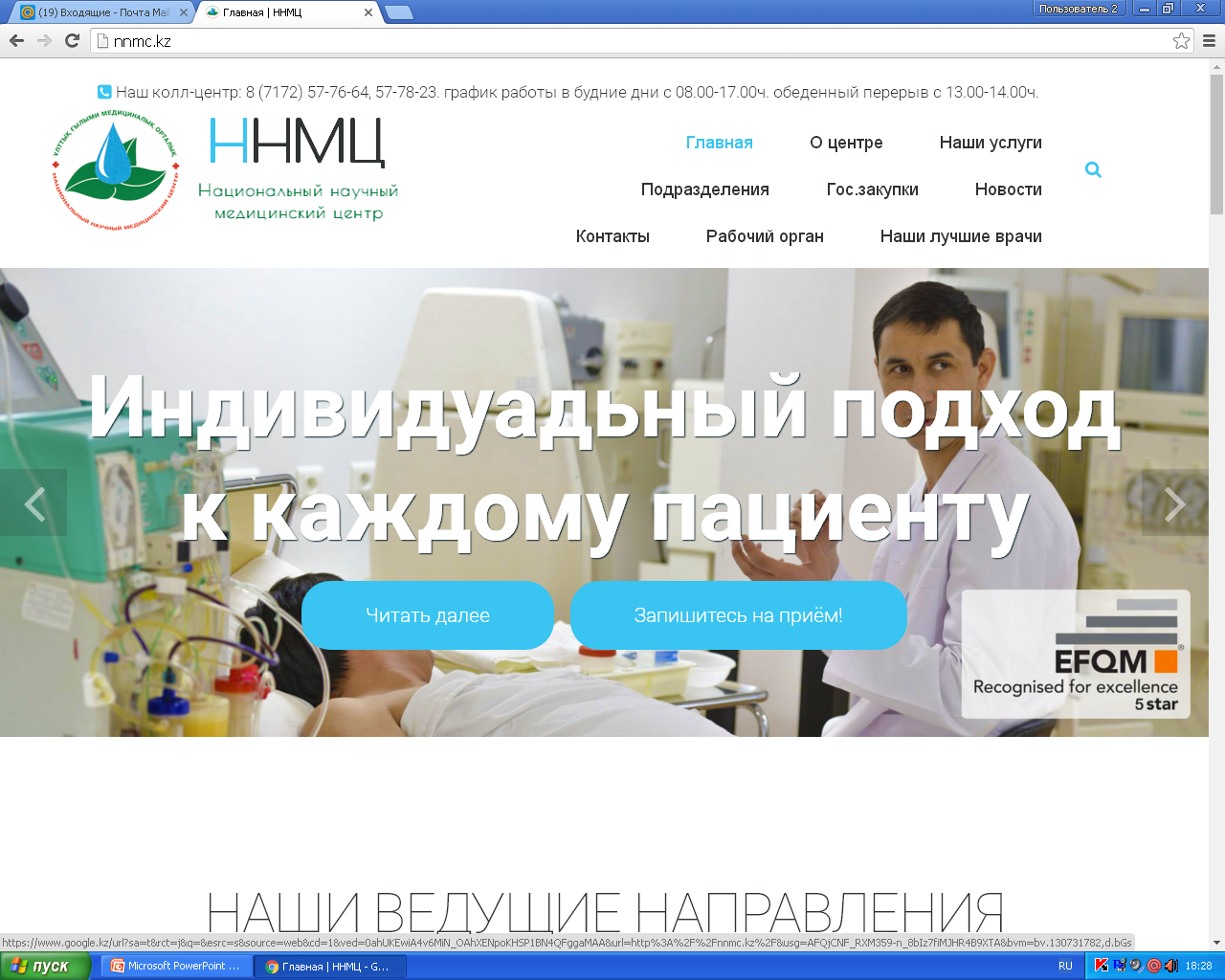 ОТЧЕТ о проделанной работе отдела по определению зарубежных клиник за период с 01.01.2016 г. по 31.12.2016 г.
Председатель правления А.К. Байгенжин
Общие показатели АО «ННМЦ» в рамках государственного задания «Направление граждан Республики Казахстан на лечение за рубеж за счет бюджетных средств, в том числе, лечение граждан, претендующих на лечение за рубежом, в отечественных медицинских организациях»
Анализ работы отдела по определению зарубежных клиник за 2016 год(количество случаев)
По итогам 2016 года проведено 18 заседаний Комиссии по направлению граждан РК на лечение в зарубежные медицинские организации.
Информация о количестве пациентов, рассмотренных положительно Комиссией в разрезе зарубежных стран
Информация о количестве пациентов, рассмотренных положительно Комиссией в разрезе зарубежных медицинских организаций
Проделанная работа в рамках мастер класса по оказанию медицинских услуг в отечественных медицинских организациях с привлечением зарубежных специалистов